Кейс от компании
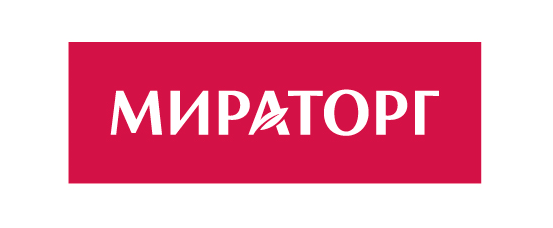 SWSU Case Championship 2022
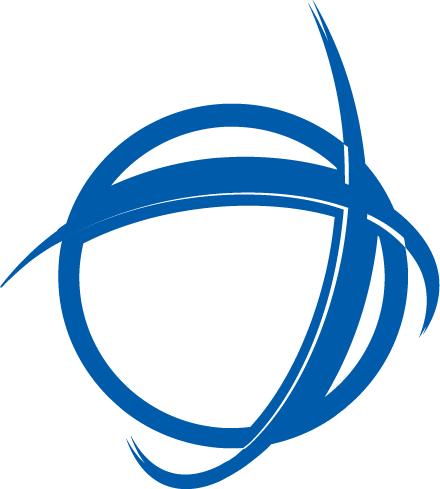 Секция
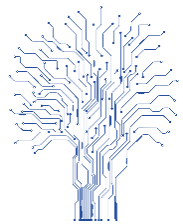 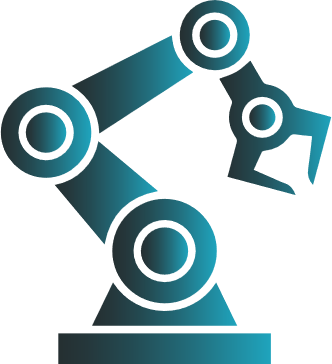 Кейс
Разработка ДВС и КПП каталога прокладок
МашТех
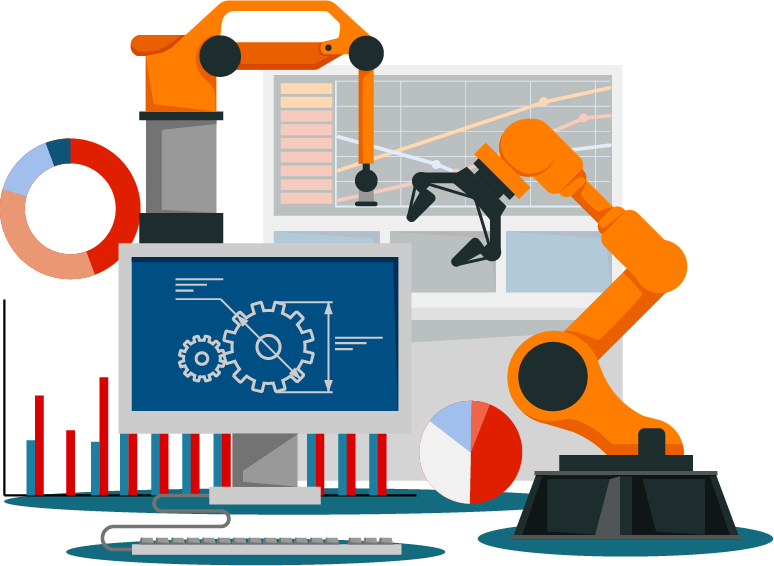 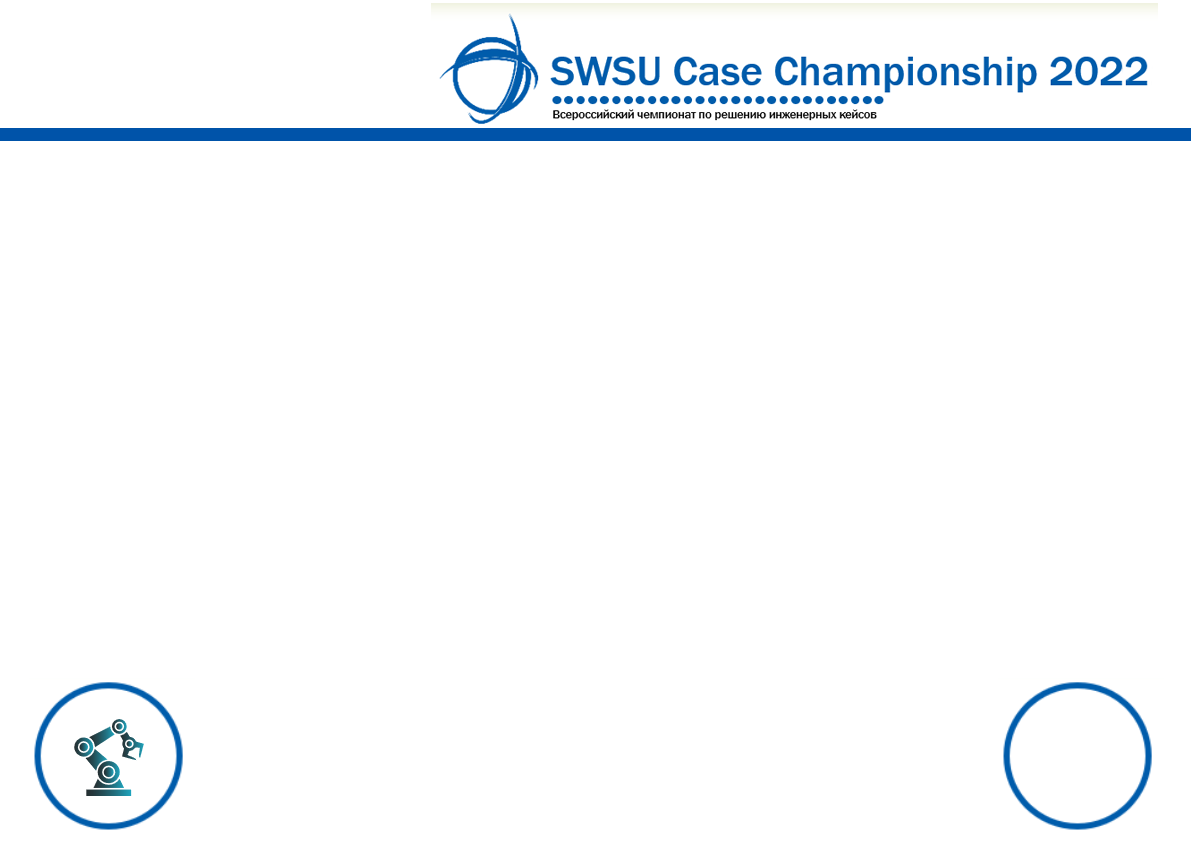 Информация о компании
Мираторг (Агропромышленный холдинг «Мираторг») — крупнейшая российская агропромышленная компания и инвестор в АПК России, предоставляет миллионам граждан свежее мясо и качественные продукты, играет большую роль в реализации стратегии импортозамещения и активно работает над увеличением объема экспорта за рубеж, благодаря чему повышается уровень продовольственной безопасности страны.
Миссия компании.
Мы активно развиваем новую культуру потребления продуктов питания, повышая уровень жизни россиян через качество питания и принципиально новый потребительский опыт. Являясь безоговорочным лидером на российском рынке, мы каждый год открываем новые направления, устанавливая всё более высокие стандарты качества для всего рынка, и развиваем экономику России.
2
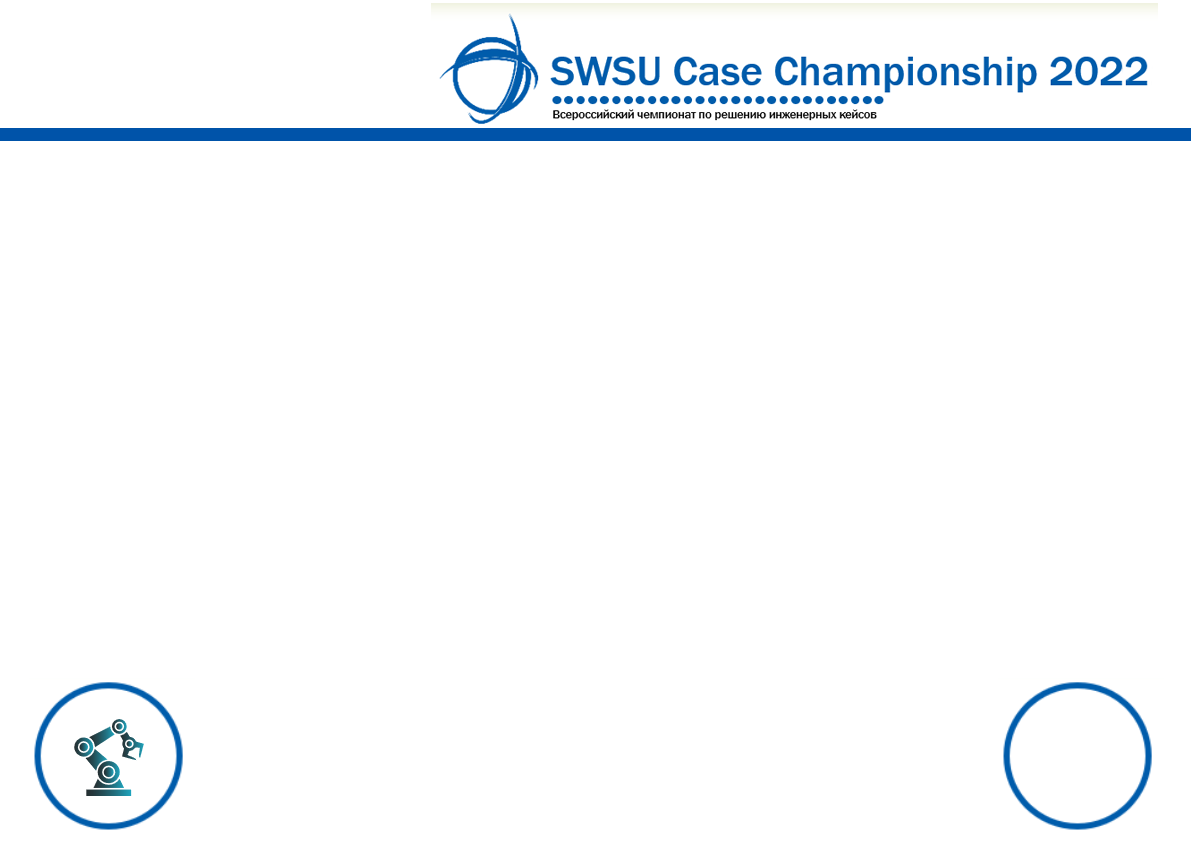 Описание проблемы
Имеется машина для обезволашивания животных - внутри машины находится вал со скребками который приводится в действие электродвигателем с редуктором двигатель имеет мощность 5,5kW и обороты 1430 r/min. Электродвигатель подключен в сеть 380в 50Гц через устройство плавного пуска (УПП).
3
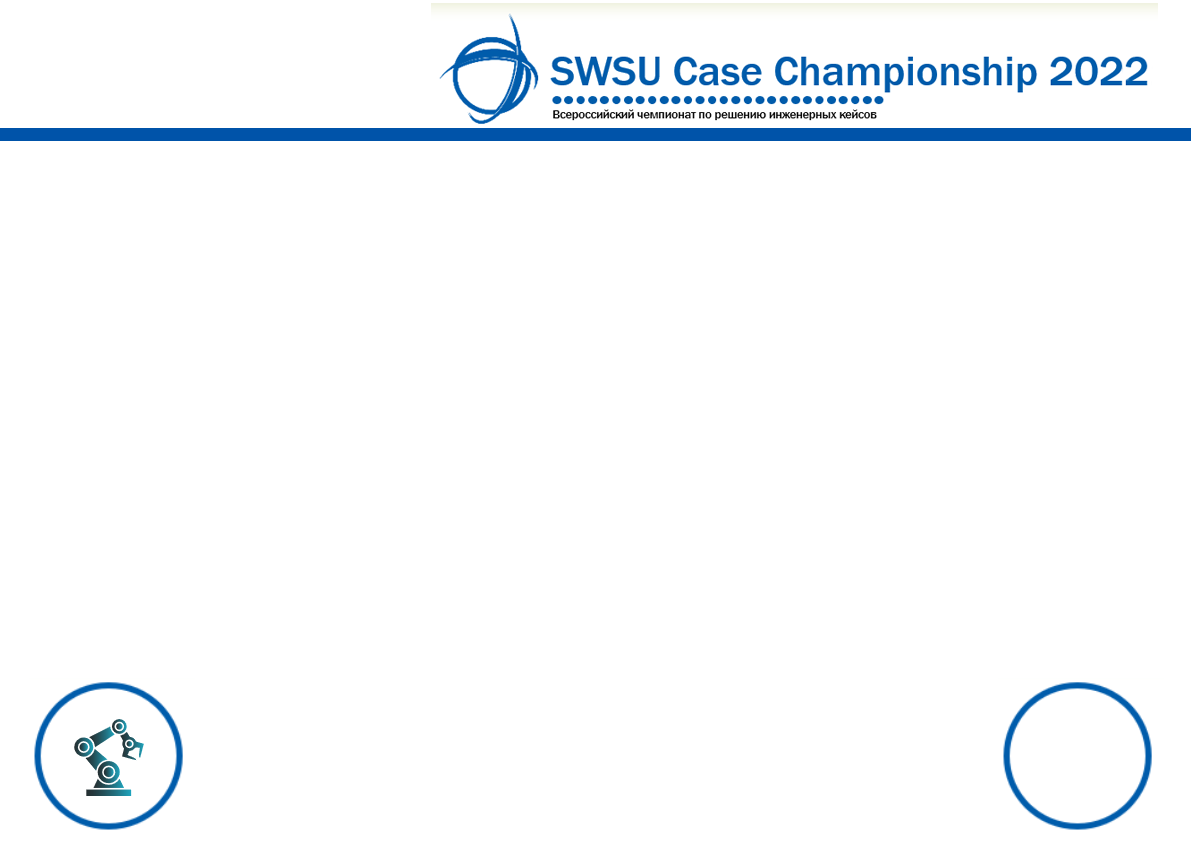 Исходные данные
Машина обезволашивания работает с переменной нагрузкой (вал с скребками вращается в холостую пока туша животного не упадет внутрь, далее туша посредством вращающегося вала проталкивается вперед к выгрузке из машины). Поступила задача увеличить скорость вращения вала на 20%. После установки частотного преобразователя (для поднятия скорости) сталкиваемся с проблемой - без животных внутри машины все работает, как только животное попадает внутрь, частотный преобразователь отключается и выдает ошибку по электромагнитному полю электродвигателя.
4
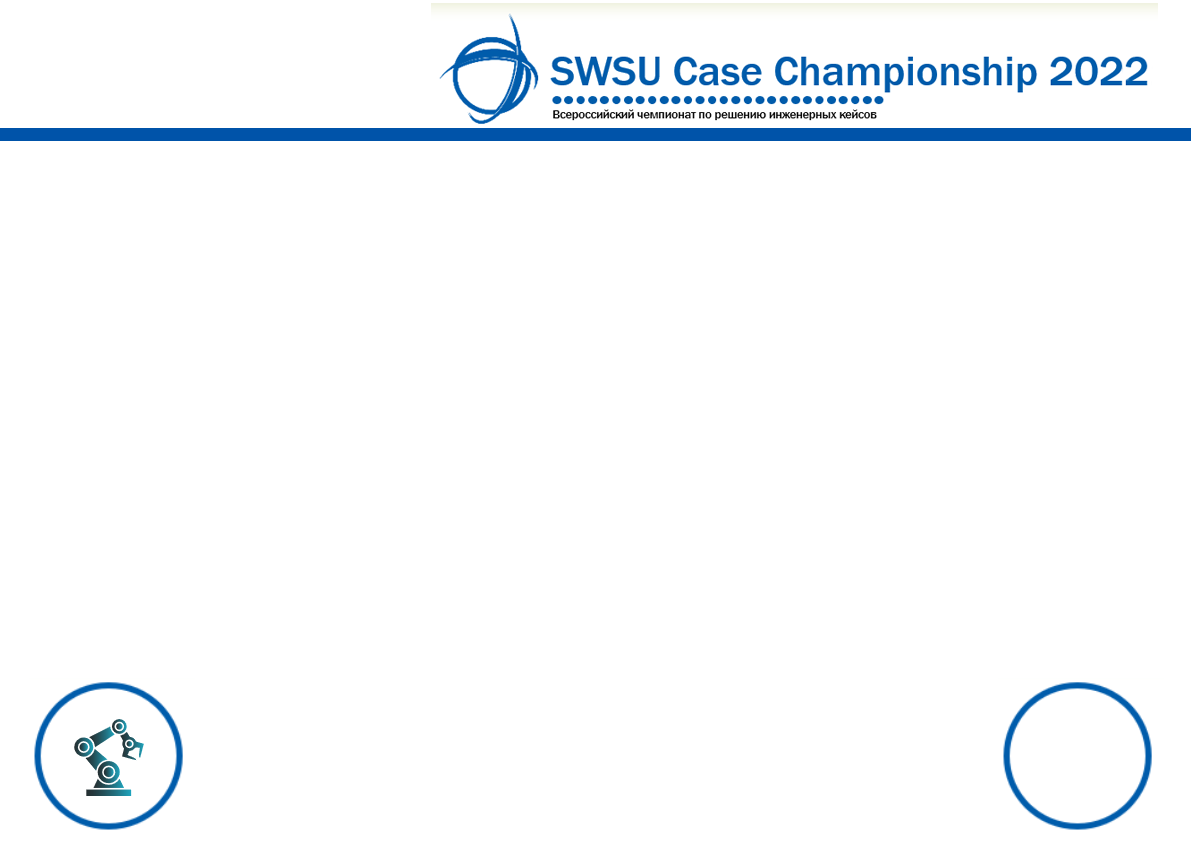 Задачи
Задача: описать, почему частотный преобразователь уходит в ошибку.
Итог: предоставить графики, чертежи (осциллограммы процессов), методы решения проблемы (за исключением перемотки мотора),описать вариант решения проблемы без замены электродвигателя, частотного преобразователя и пр.  Описать, что инженеры компании забыли при подключении частотного преобразователя (на примере SEW eurodrive MDX61) и что не предусмотрели. Привести перечень необходимых параметров частотного преобразователя при необходимости
5
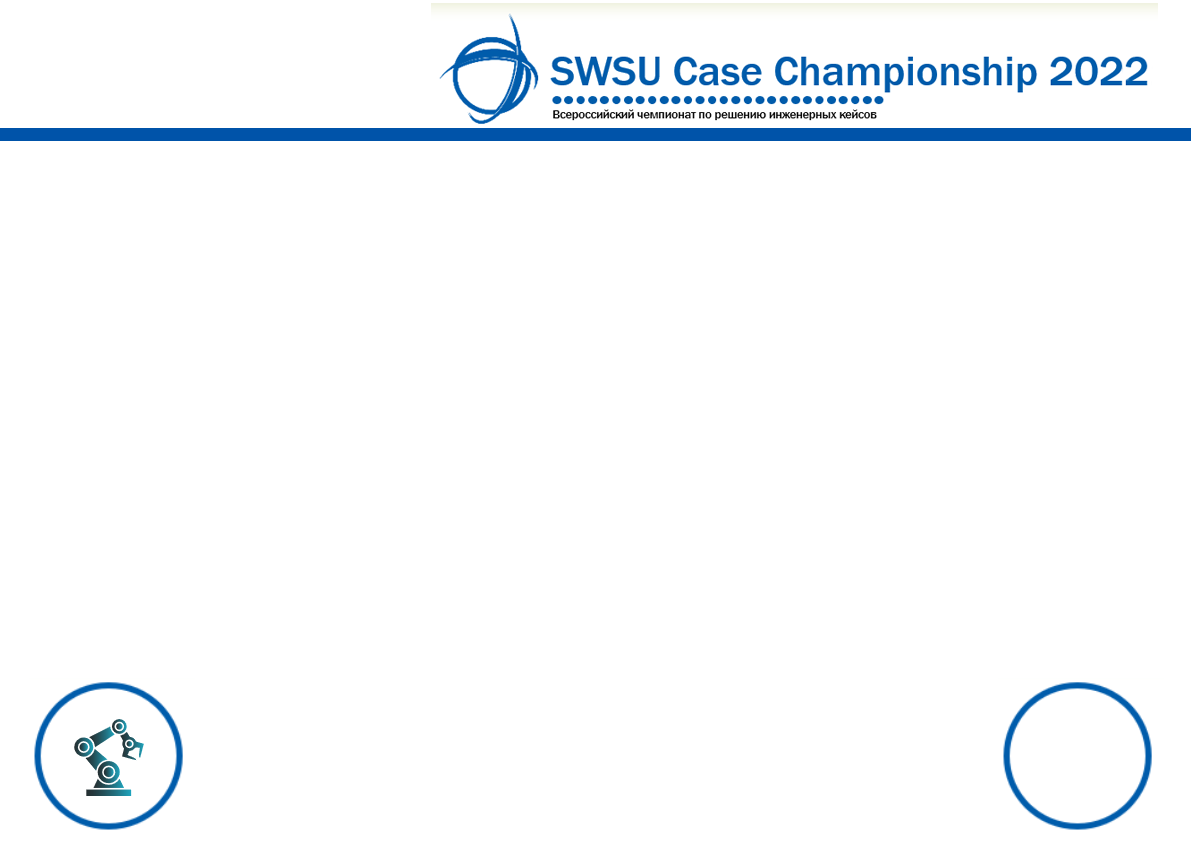 Требования к оформлению
Презентация Microsoft Office PowerPoint не более 20 слайдов формата А3, включая: 

Слайд 1. Титульный слайд, который должен содержать следующею информацию: название кейса, логотип команды, ФИО капитана, ВУЗ, контакты.

Слайд 2. Представление команды: фотография, ФИО, специальность, курс, опыт участия в других кейс-чемпионатах каждого участника. Дополнительная информация о профессиональных компетенциях участников и достижениях команды.

Основными критериями оценки представленных на конкурс решений являются:
реализуемость решения
проработанность решения
оценка экономического эффекта
оригинальность и инновационность
презентация
6